1-year outcomes of the transfemoral  transcatheter tricuspid valve replacement with  the EVOQUE System:
A multicenter, early compassionate use experience
Dr John G Webb MD, Dr Anthony Chuang MBBS
Neil P Fam, MD  Rebecca Hahn, MD  Martin B Leon, MD  Mark D Peterson, MD  Paul A Grayburn, MD
Michael J Mack, MD  Jian Ye, MD
Robert Boone, MD  Vinayak Bapat, MD  Robert Moss, MD
Janarthanan Sathananthan, MD  Andrew G Chatfield, MD  Mariama Akodad, MD
David Meier, MD  Mirjam Wild, MD
Robert L Smith, MD  Molly Szerlip, MD  Jörg Hausleiter MD  Susheel K Kodali, MD
Stephan von Bardeleben, MD
Disclosure Statement of Financial Interest
I, Anthony Chuang DO NOT have a financial  interest/arrangement	or affiliation with one or more  organizations that could be perceived as a real or apparent  conflict of interest in the context of the subject of this  presentation.
Faculty disclosure information can be found on the app
EVOQUE CU
Tricuspid Regurgitation Negatively Impacts Survival
Survival is significantly  worse in patients with  moderate and severe  tricuspid regurgitation
Especially in patients  with chronic heart failure
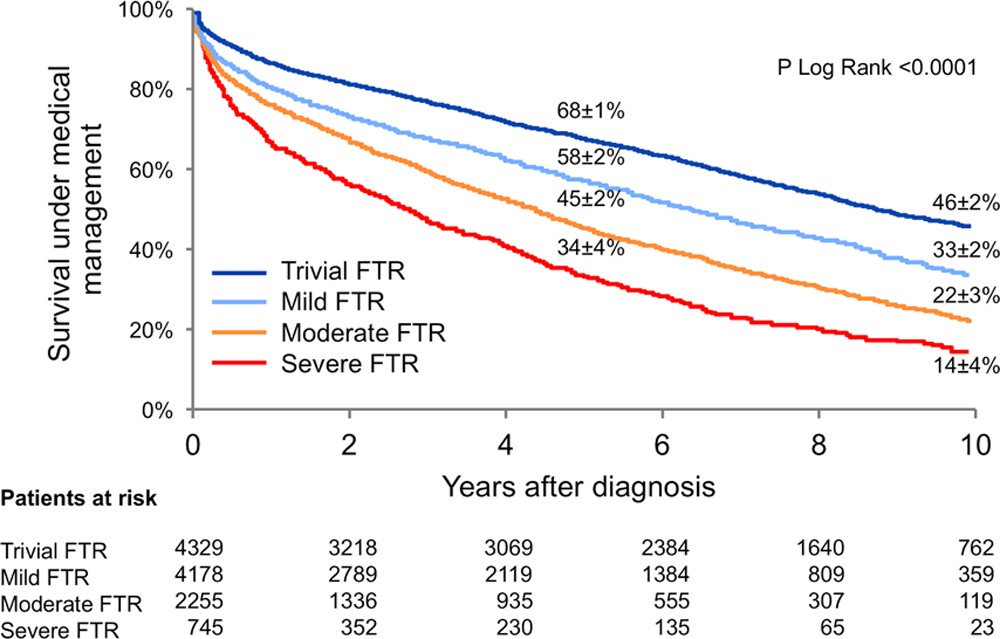 Benfari et al. Excess Mortality Associated with Functional TR Complicating Heart Failure with Reduced EF; Circulation 2019; 140: 196-206
Tricuspid Regurgitation is Prevalent but Rarely Treated with Surgery
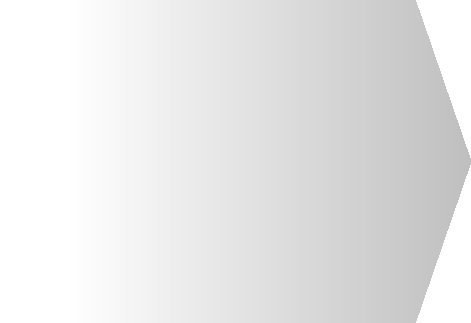 1.6M
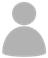 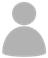 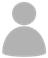 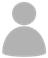 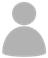 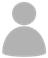 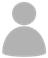 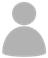 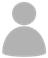 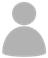 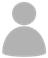 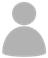 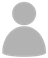 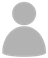 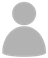 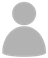 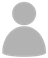 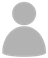 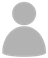 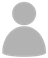 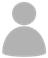 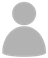 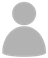 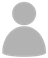 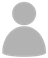 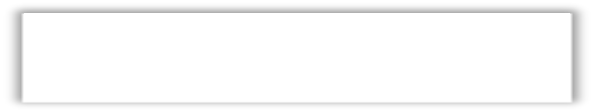 Moderate to severe TR  prevalence
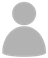 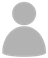 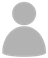 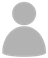 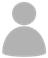 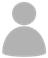 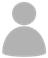 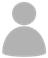 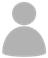 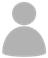 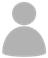 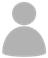 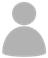 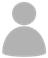 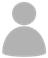 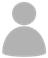 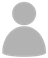 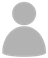 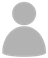 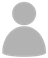 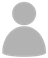 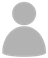 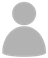 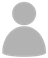 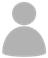 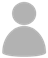 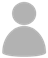 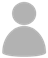 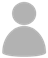 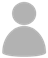 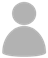 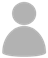 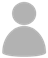 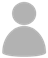 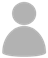 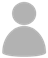 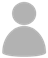 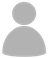 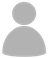 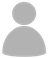 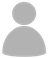 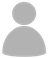 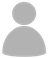 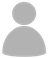 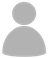 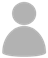 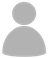 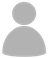 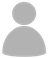 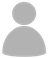 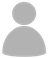 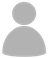 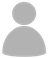 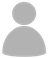 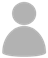 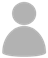 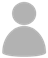 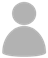 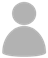 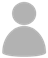 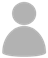 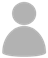 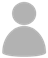 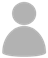 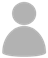 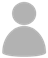 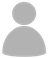 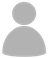 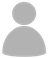 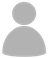 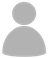 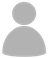 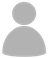 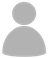 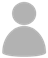 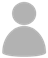 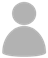 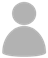 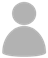 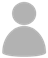 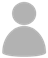 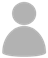 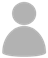 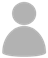 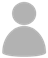 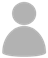 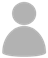 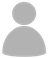 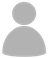 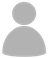 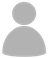 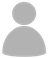 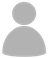 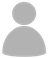 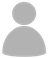 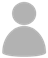 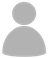 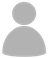 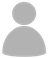 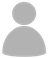 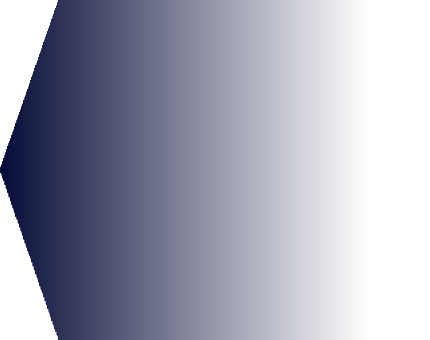 <8k
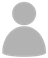 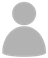 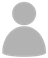 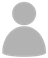 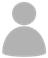 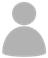 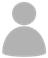 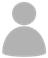 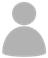 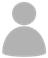 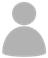 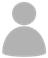 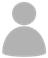 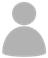 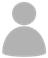 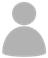 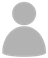 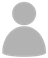 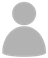 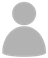 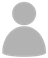 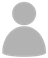 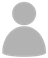 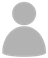 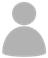 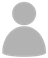 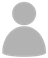 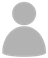 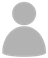 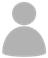 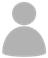 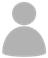 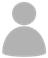 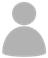 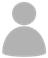 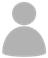 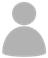 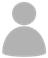 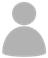 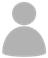 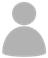 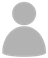 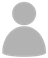 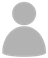 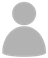 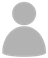 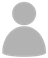 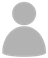 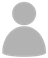 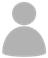 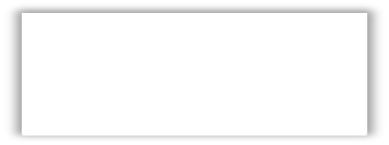 Surgical  procedures  annually
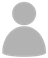 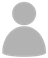 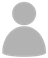 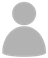 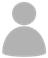 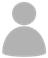 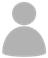 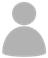 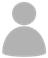 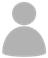 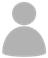 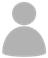 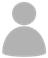 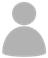 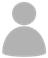 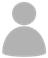 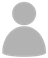 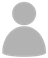 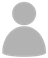 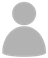 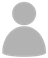 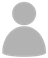 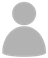 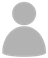 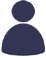 Reflective of US data
Stuge et al. J Thorac and Cardiovasc Surg 2006;1258-61  McCarthy et al. Curr Treat Options Cardiovasc Med 2010;587-597
EVOQUE CU
Current Challenges for Tricuspid Technologies
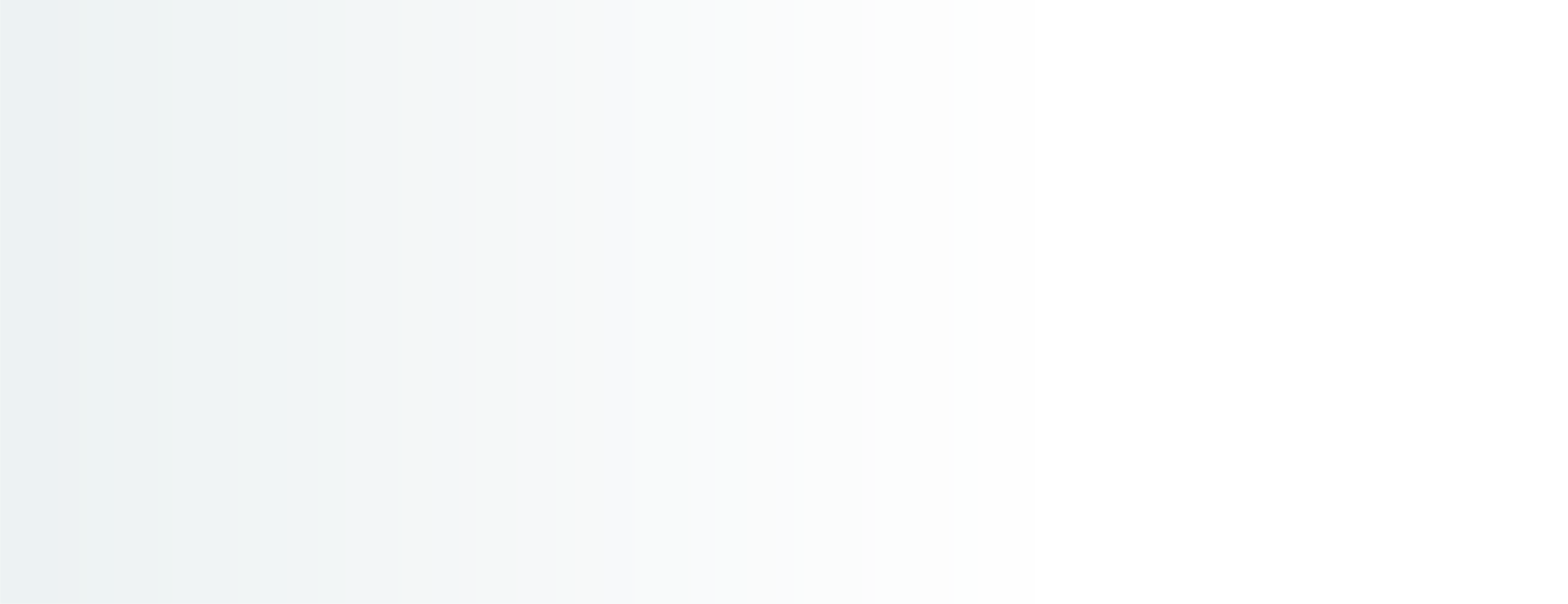 Position/size of the regurgitant jet
Variable shape and size of tricuspid annulus
Variable number of leaflets
Presence of pacemaker leads
Per—procedural imaging
Difficulty capturing tethered leaflets
Proximity of RCA
Proximity to AV node
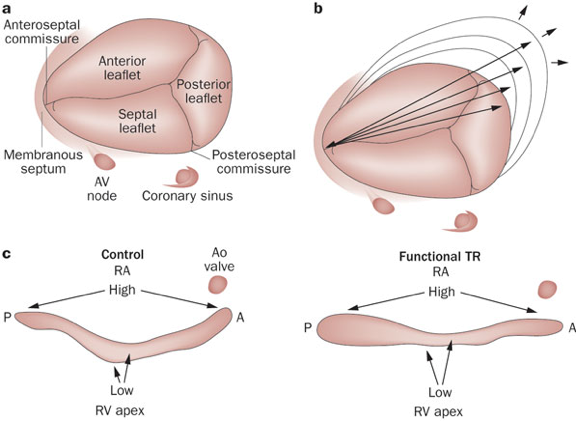 Mas PT et al. Heart. 2015; 101:1840-8.
EVOQUE CU
Current Tricuspid Technologies
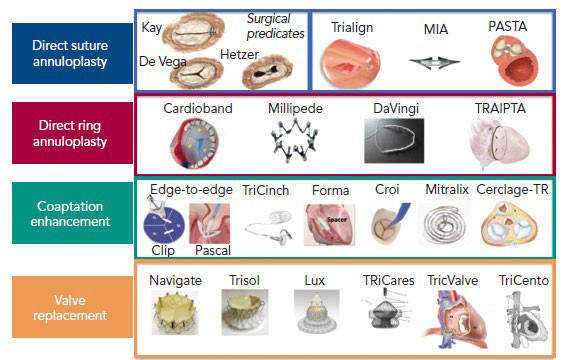 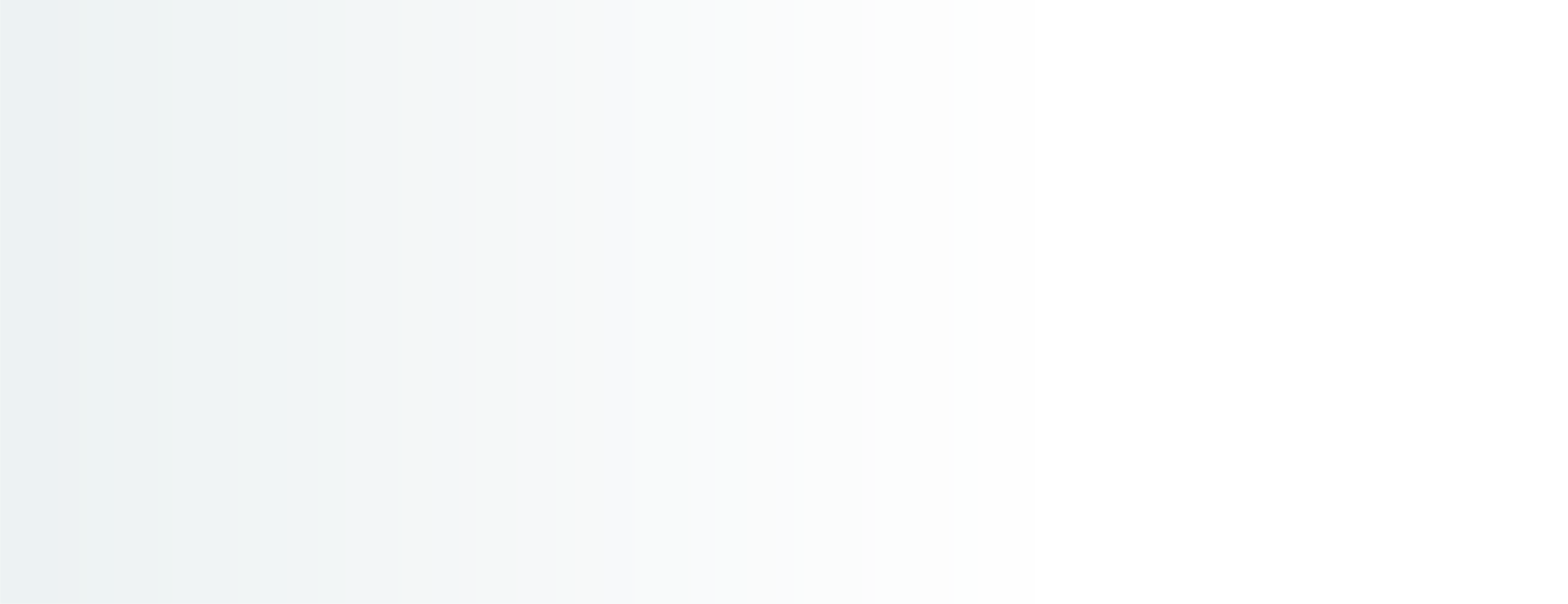 Curio J, Latib A et al. (2019). Interventional Cardiology Review 2019;14(2):54–61.
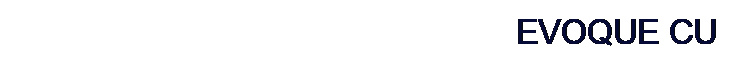 EVOQUE Tricuspid Valve Replacement System
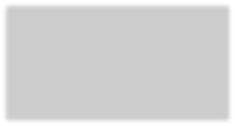 Unique valve design engages leaflets, chords, and annulus to achieve secure placement
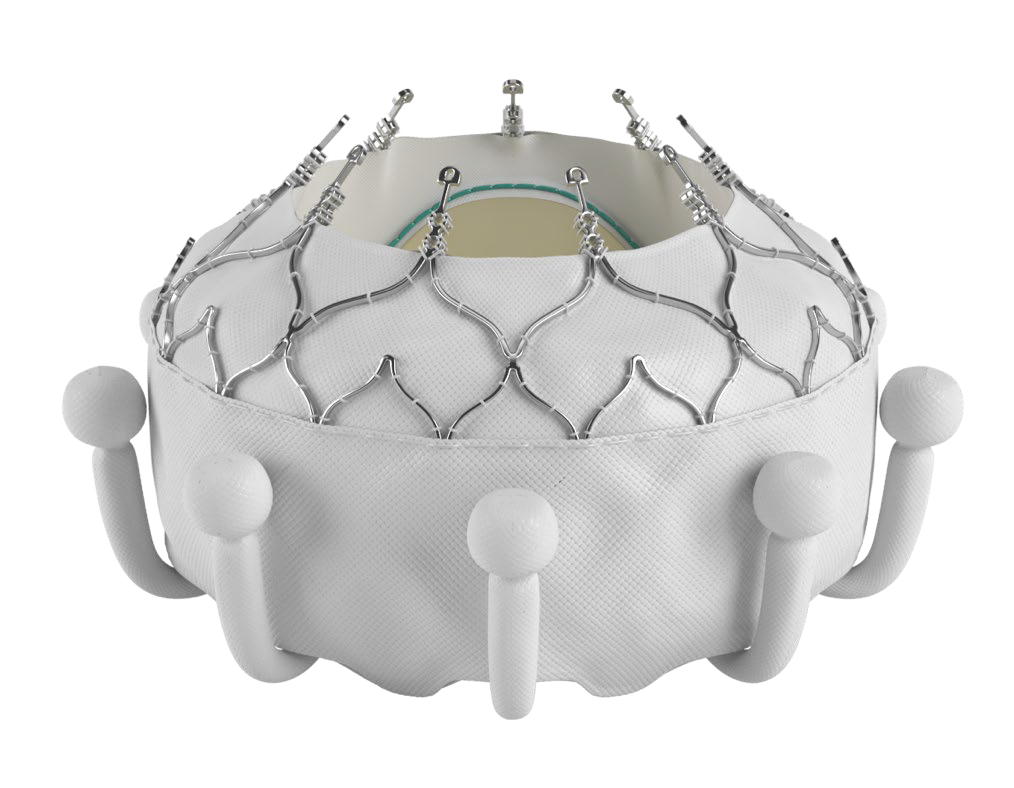 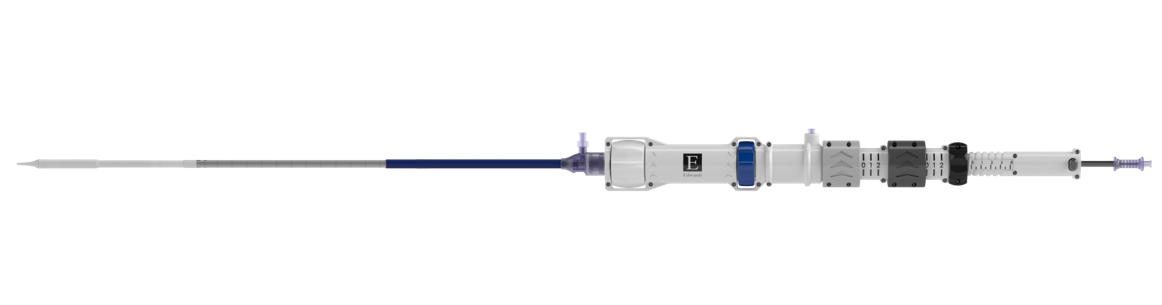 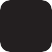 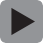 Atraumatic anchors compatible with pre-existing leads and respect the native anatomy  Conforming frame designed to achieve optimal retention force
Multiple sizes offer treatment for a broad range of tricuspid pathologies and anatomies (44, 48 and 52 mm)
28F transfemoral delivery system with multiple planes of flexion and depth control
CAUTION: Investigational device. Limited by Federal (or United States) law to investigational use.
Fully transfemoral venous system  (with pacing leads)
EVOQUE CU
Compassionate use experience
Early compassionate use; Mar 2019 – July 2020
7 institutions
27 consecutive patients with symptomatic  severe+ TR, high surgical risk
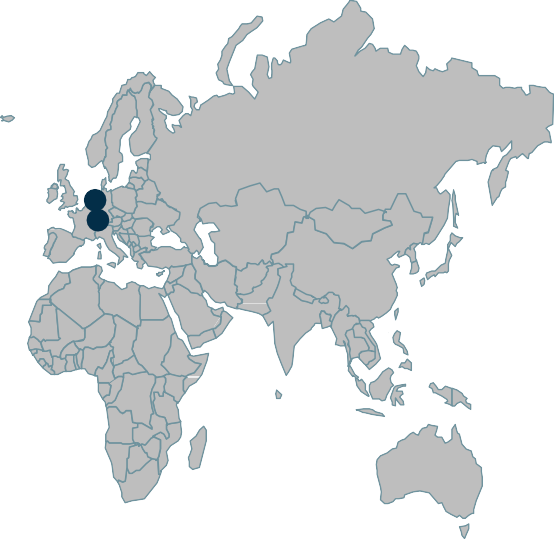 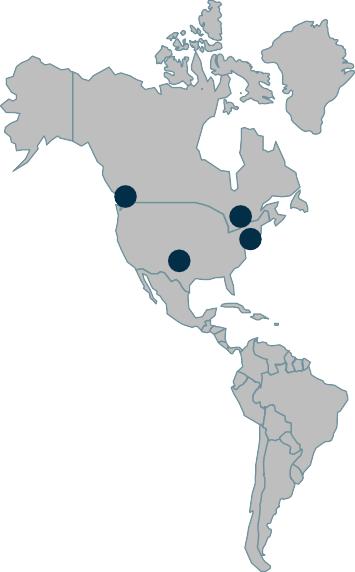 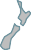 Fam NP, Webb JG et al. Transfemoral Transcatheter Tricuspid Valve Replacement With  the EVOQUE System: A Multicenter, Observational, First-in-Human Experience. JACC  Cardiovasc Interv. 2021 Mar 8;14(5):501-511.
EVOQUE CU
Baseline characteristic
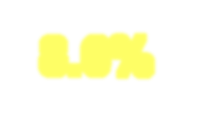 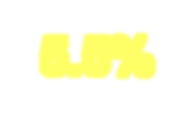 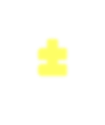 eGFR = estimated glomerular filtration rate; NYHA = New York Heart Association;  PPM = permanent pacemaker; RA = right atrial; RV = right ventricular; TAPSE =  tricuspid annular plane systolic excursion; TR = tricuspid regurgitation.
EVOQUE CU
Clinical outcomes
1Defined as ability to deliver and deploy the valve to the intended location with the absence of major device or procedural related serious adverse events  Fam NP, Webb JG et al. Transfemoral Transcatheter Tricuspid Valve Replacement With the EVOQUE System: A Multicenter, Observational, First-in-Human  Experience. JACC Cardiovasc Interv. 2021 Mar 8;14(5):501-511.
EVOQUE CU
Clinical outcomes
1Defined as ability to deliver and deploy the valve to the intended location with the absence of major device or procedural related serious adverse events  Fam NP, Webb JG et al. Transfemoral Transcatheter Tricuspid Valve Replacement With the EVOQUE System: A Multicenter, Observational, First-in-Human  Experience. JACC Cardiovasc Interv. 2021 Mar 8;14(5):501-511.
EVOQUE CU
Echocardiographic and clinical outcomes
NYHA Functional Class
TR Severity
5%


27%




41%




27%
4%
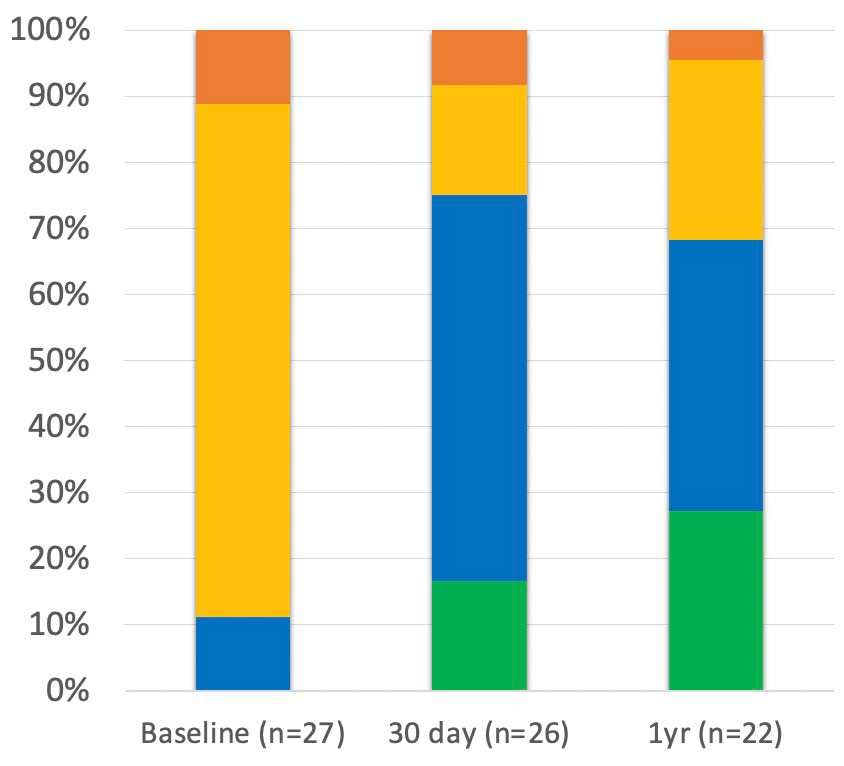 4%
4%
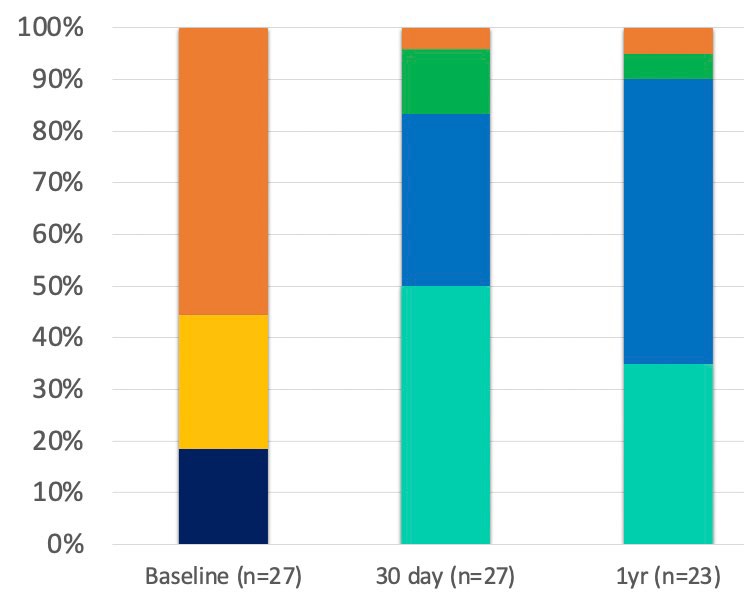 No valve  implanted
7%
11%
Torrential
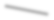 11%
IV
15%
Massive
III
55%
Severe
30%
All patients  with  implanted  valve has TR
≤ moderate.

88% mild or  trace
48%





44%
II
Moderate
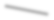 I
81%
52%
Mild
26%
Trace
55%
19%
15%
7%
EVOQUE CU
Echocardiographic and clinical outcomes
NYHA Functional Class
TR Severity
5%
4%
4%
4%
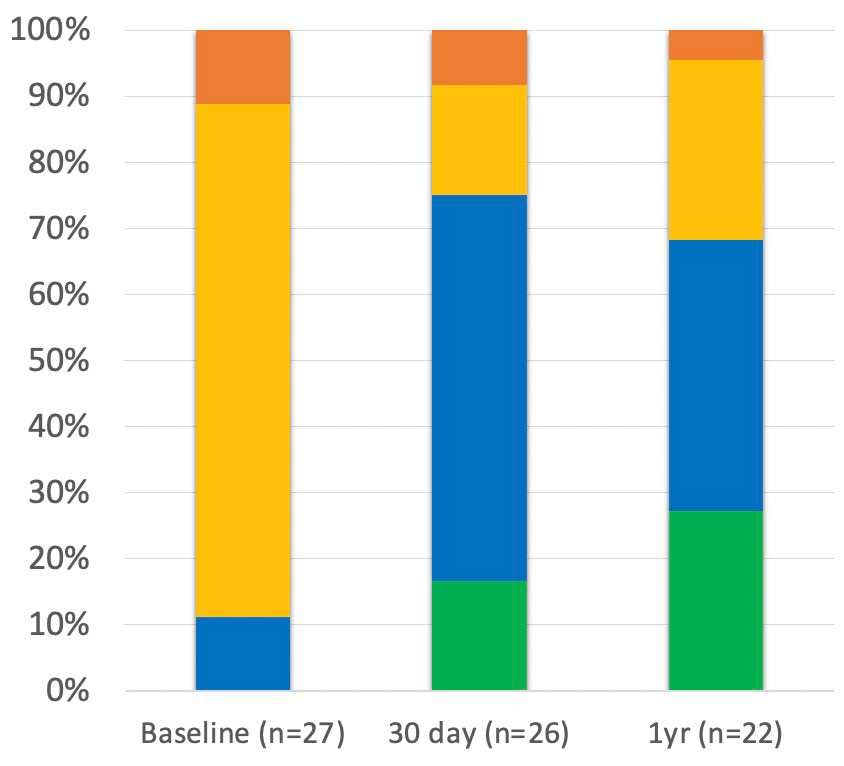 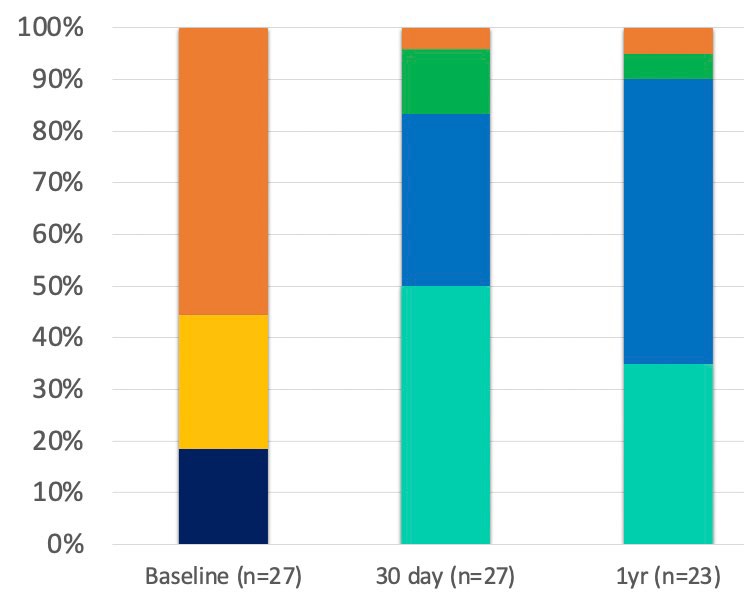 No valve  implanted
7%
11%
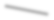 11%
IV
15%
27%
III
55%
30%
48%
II
All patients  with  implanted  valve has TR
≤ moderate.

92% mild or  trace
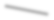 I
81%
52%
41%
26%
55%
44%
27%
19%
15%
7%
EVOQUE CU
Echocardiographic and clinical outcomes
NYHA Functional Class
TR Severity
5%
4%
4%
4%
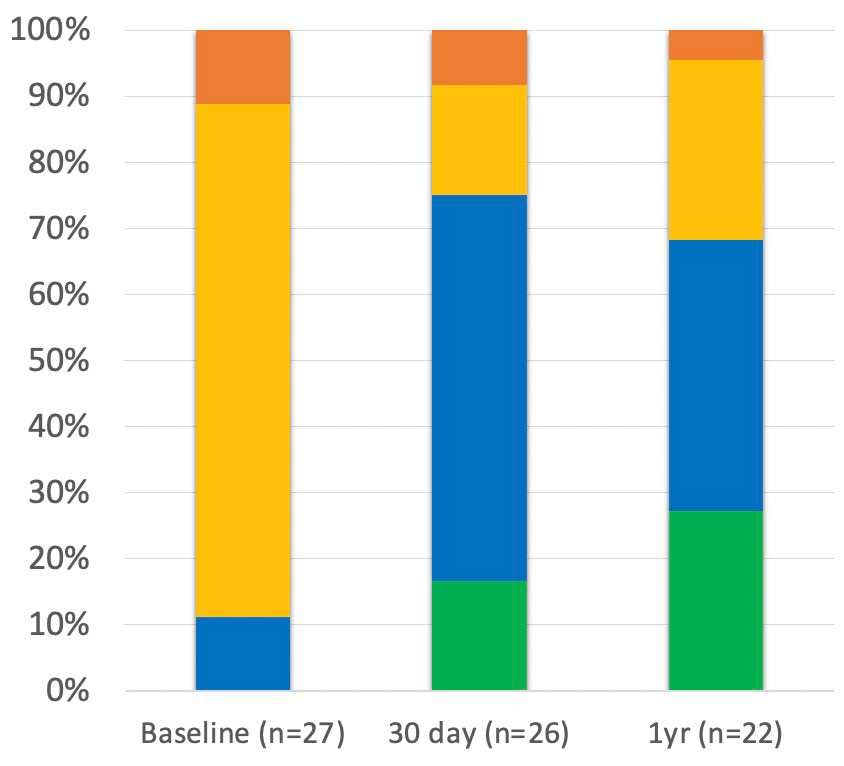 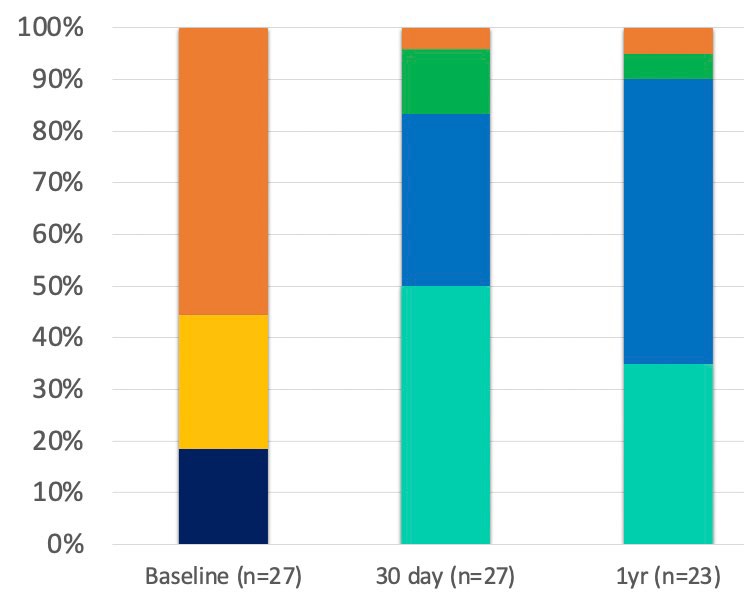 No valve  implanted
7%
11%
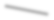 11%
15%
27%	68% of
patients  had  NYHA ≤ 2
55%
30%
48%
All patients  with  implanted  valve has TR
≤ moderate.

92% mild or  trace.
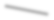 81%
52%
41%
26%
55%
44%
27%
19%
15%
7%
EVOQUE CU
Conclusions
Early experience demonstrates EVOQUE tricuspid valve replacement  system has durable efficacy, low rates of mortality and acceptable  morbidity in high surgical risk patients at 1 year


All treated patients achieved TR reduction to ≤moderate (92% achieved  trace or mild TR) and persistent significant improvement in NYHA  functional class at 1 year


Further studies underway to validate its long-term efficacy: TRISCEND
(NCT04221490) and TRISCEND II (NCT04482062)
7
7